U_2_First_Conditional
Área Académica: Licenciatura en Contaduría 


Profesor(a): María del Socorro Piedra Mayorga


Periodo: Julio – Diciembre 2016
First Conditional
Possible or likely things in the future 

If +            + present simple,        will + infinitive 

If she studies, she'll pass her exams.
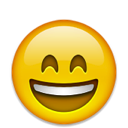 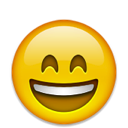 First Conditional
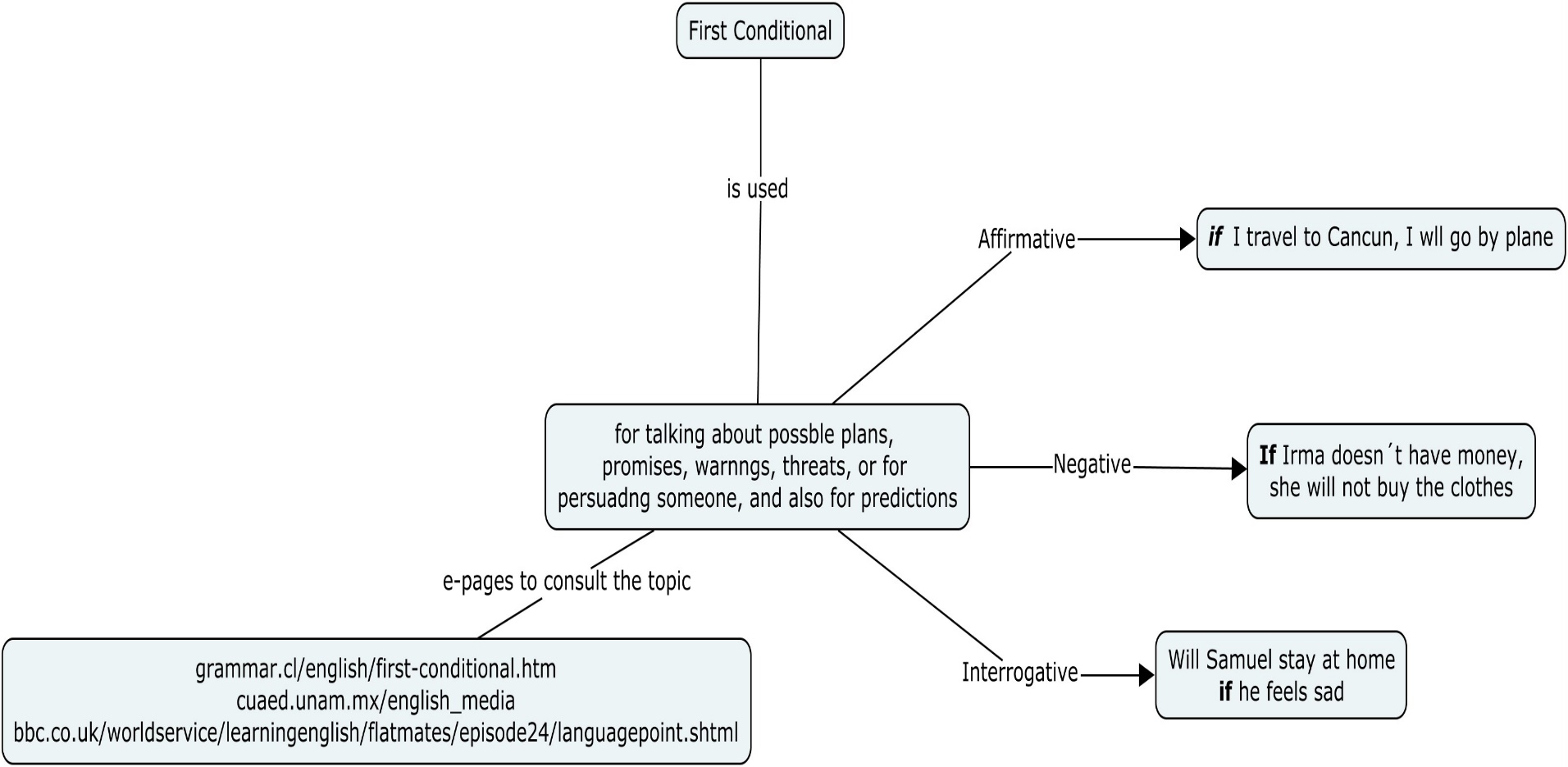